Values and Skills for Peacebuilding
CKU / Danish Mission Council
Dr. Peter Sensenig
Moral Imagination
CURRENT 
STATE
-[attitudes]
-[relationships]
-[economic and social structures]
IMAGINED FUTURE
-[attitudes]
-[relationships]
-[economic and social structures]
Moral Imagination
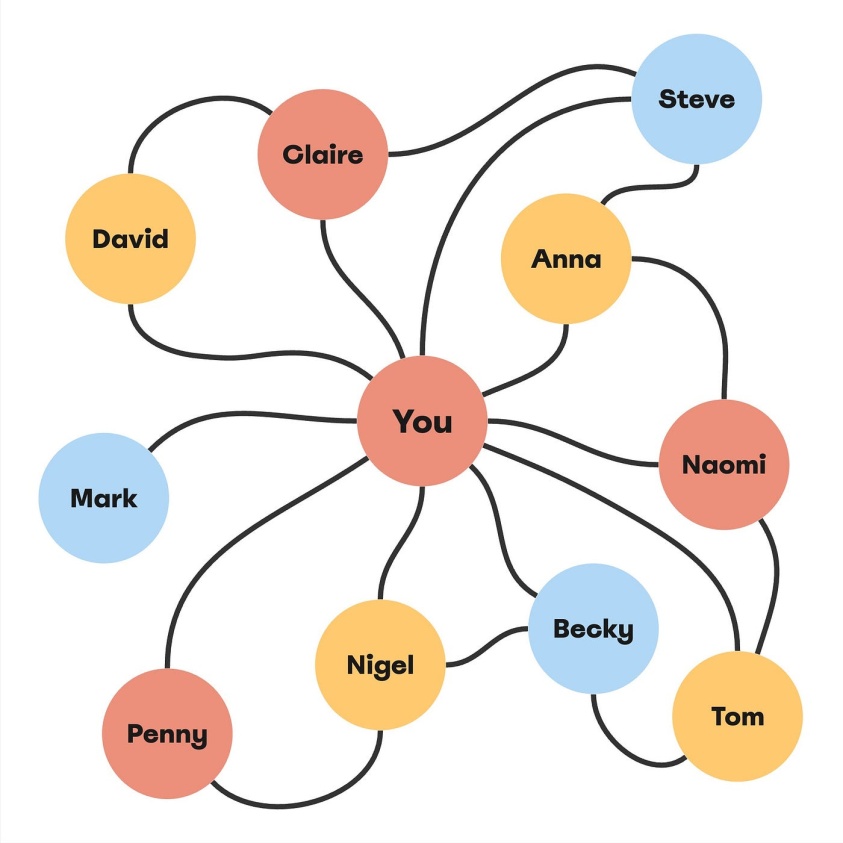 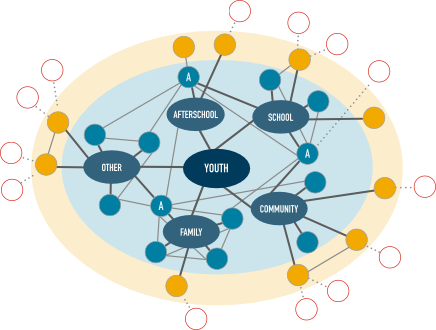 Moral Imagination
CURRENT 
STATE 
of enmity
IMAGINED FUTURE 
(with enemies included)
https://www.jewishvoiceforpeace.org/resource/our-vision/
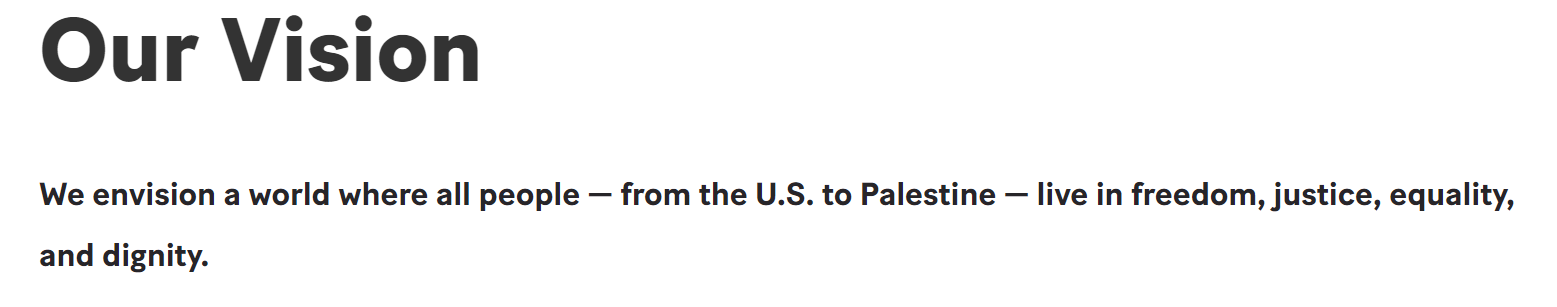 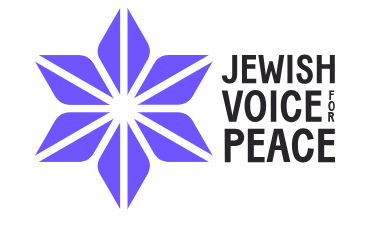 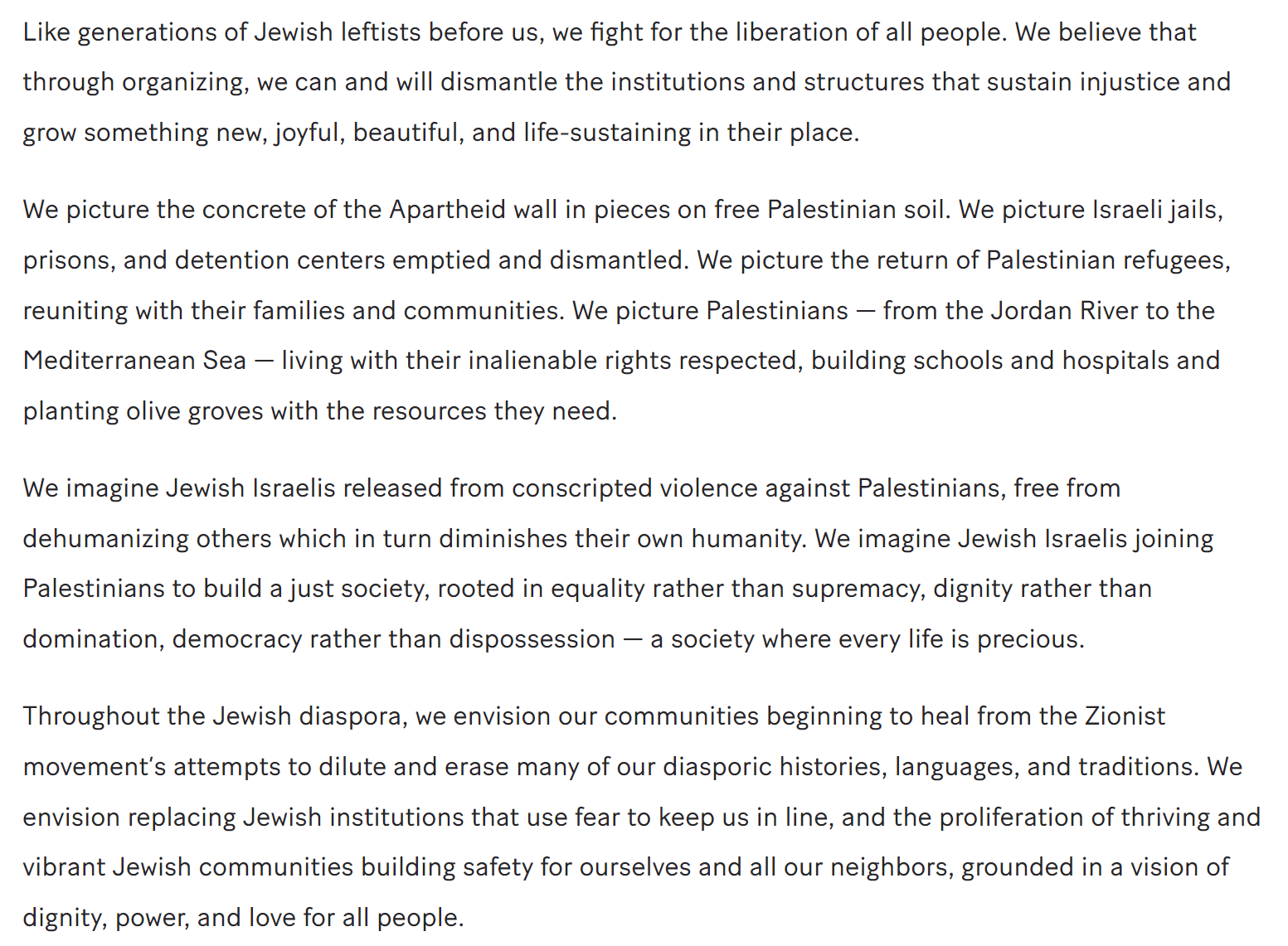 Zanzibar Interfaith Centre (ZANZIC)
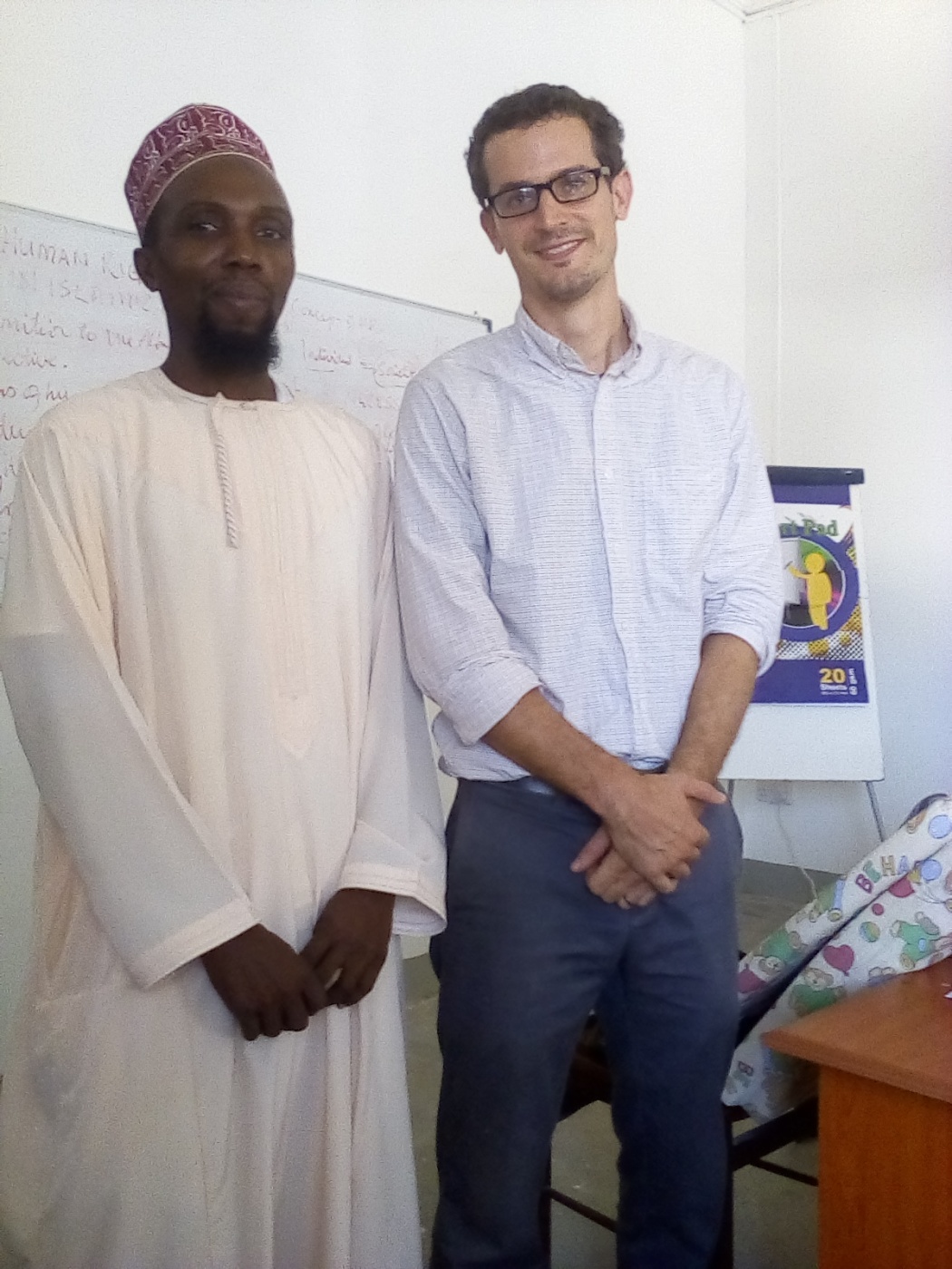 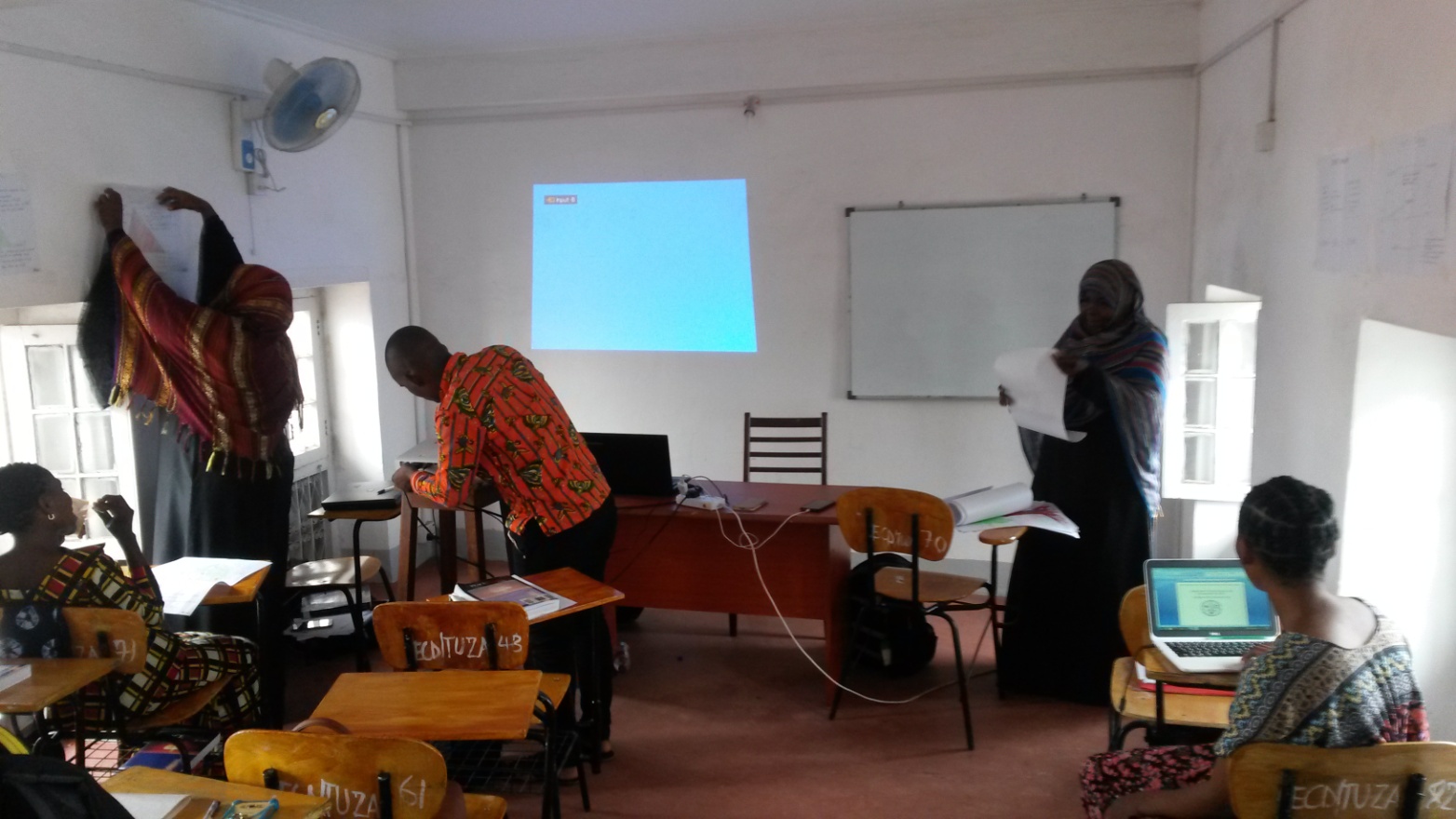 Moral Imagination
CURRENT 
STATE
-[attitudes]
-[relationships]
-[economic and social structures]
IMAGINED FUTURE
-[attitudes]
-[relationships]
-[economic and social structures]
Approach #1
Approach #2
(conflict analysis)
(plan)
(best outcome)
Conflict Timeline
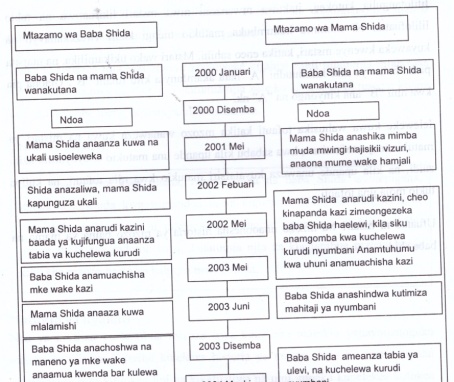 Conflict Mapping
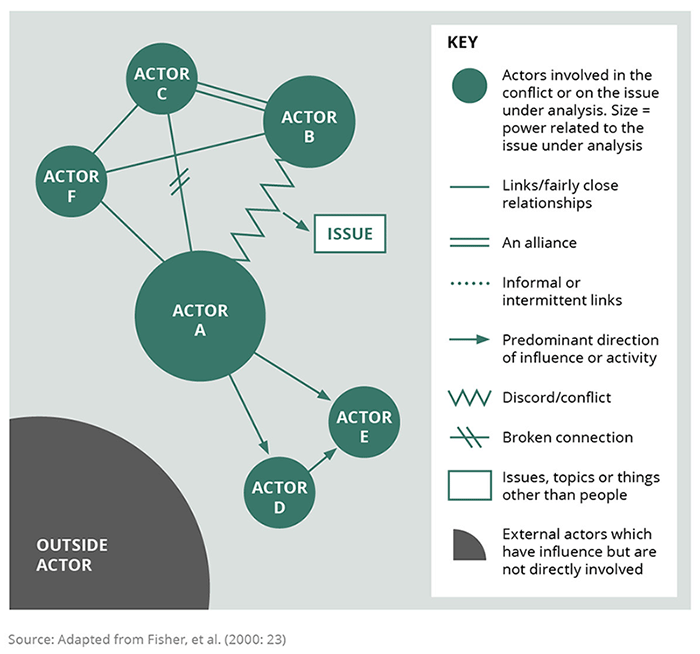 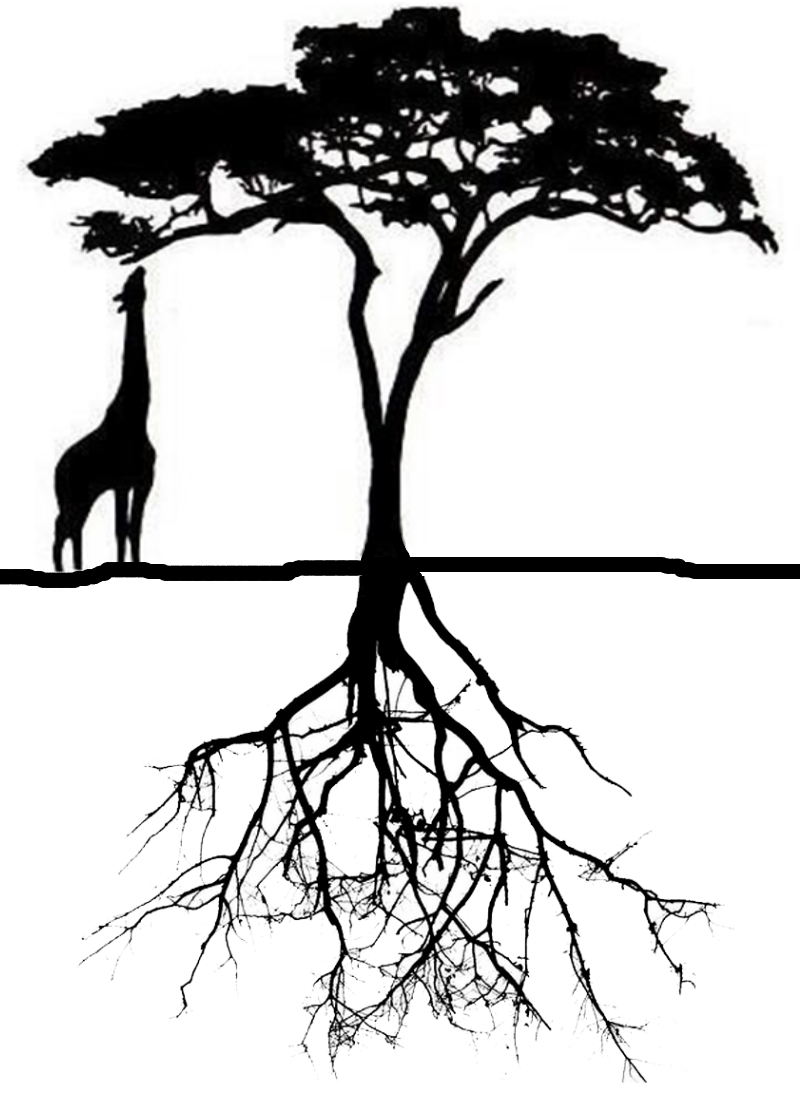 Tree of conflict-peace
Outcomes
(leaves/fruit)

Actions/behaviors
(trunk)

Beneficiaries of outcomes

Context
(soil)

Attitudes
(roots)
Jon Rudy, www.PeaceBuildingGlobal.com
[Speaker Notes: Impacts – the displacement, destruction, destitute

Actions/behaviors – all kinds of violence]
Values: Human needs and human rights
Material needs and rights
Food, shelter, water, healthcare, resources
Economic justice
Social needs and rights
Dignity, belonging
Security 
Decision-making
Civil and political rights
Education
Cultural needs and rights
Meaning and purpose in life
Religious freedom and minority rights
Lisa Schirch, Little Book of Strategic Peacebuilding (Intercourse: Good, 2004), 13-15.
Values for Peacebuilding
Interdependence
Partnership
Power with rather than power over
Limiting violence
Nonviolent options
Justice and peace
Human security
Relational Skills for Peacebuilding
Self-reflection 
Active listening 
Diplomatic and assertive speaking
Appreciative inquiry 
Creative problem-solving 
Dialogue 	
Negotiation
Mediation
Schirch, Strategic Peacebuilding, 18-20.
What conflict would you choose? 
What values are behind your choice? 
What relational skills are most important in transforming the conflict?
Group discussion
Resources
Lisa Schirch, Little Book of Strategic Peacebuilding (2004).
John Paul Lederach, The Moral Imagination: The Art and Soul of Building Peace (2005).
Ronald J. Sider, Nonviolent Action (2016).
Michelle E. Armster and Lorraine Stutzman Amstutz, eds., Conflict Transformation and Restorative Justice Manual: Foundations and Skills for Mediation and Facilitation (2008).